Икебана
Проект ученицы 9 «В» класса
МАОУ СОШ № 67
Вербенской Алёны
1
Введение. Стили икебаны.
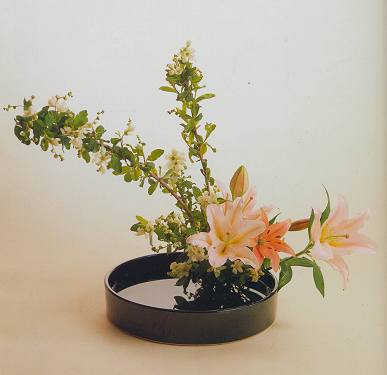 2
Морибана
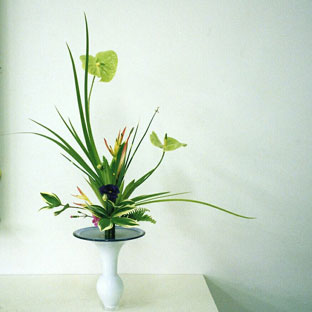 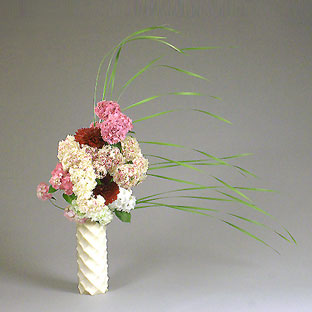 3
Рикка
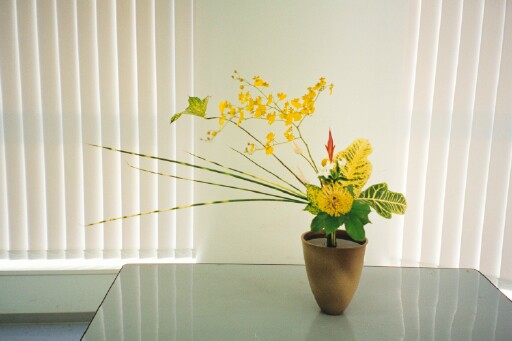 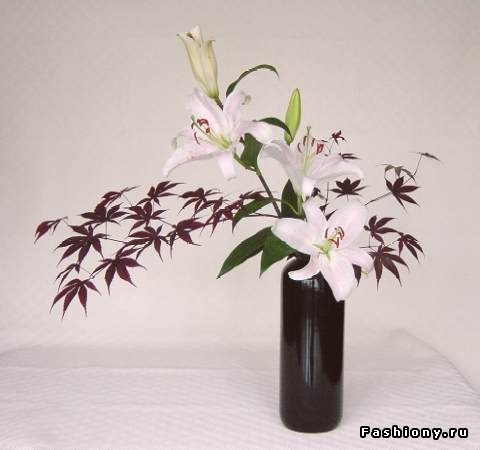 4
Дзиюка
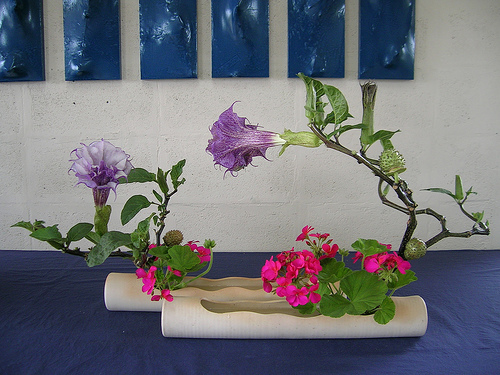 5
Хейка
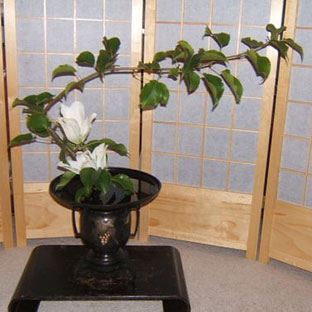 6
Нагэирэ
7
Школы. Икенобо
8
Школа Охара
9
Согецу
10
11
Ссылки
www.yaponika.com/hokku-o-prirode
miuki.info/tag/ikebana
www.km.ru/
www.e-janaika.net/culture/images
12